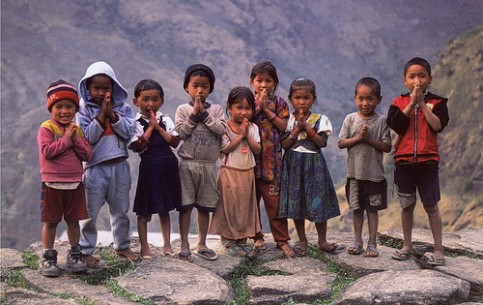 IP and Development International Conference April 2016
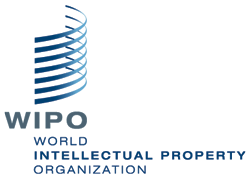 Global Cooperation on IP and DevelopmentThe Role of WIPO and Other Key Actors
Developed Country View 

Who are the Other Key Actors?





How can they help?
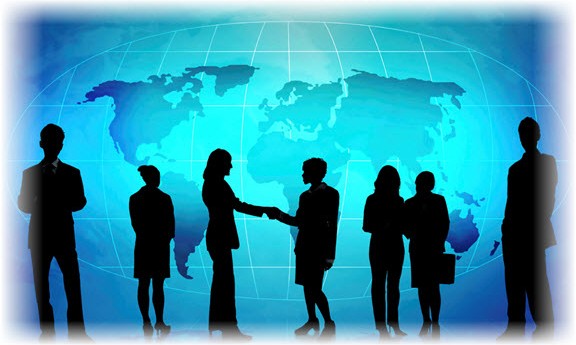 Other Key Actors
Developed Country/Regional Governments
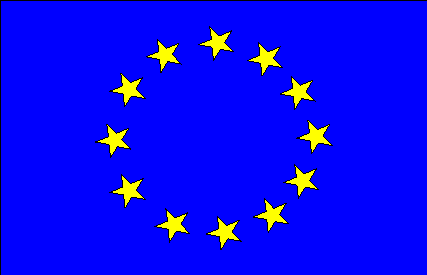 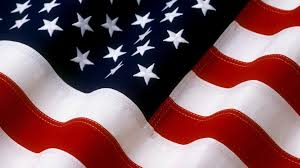 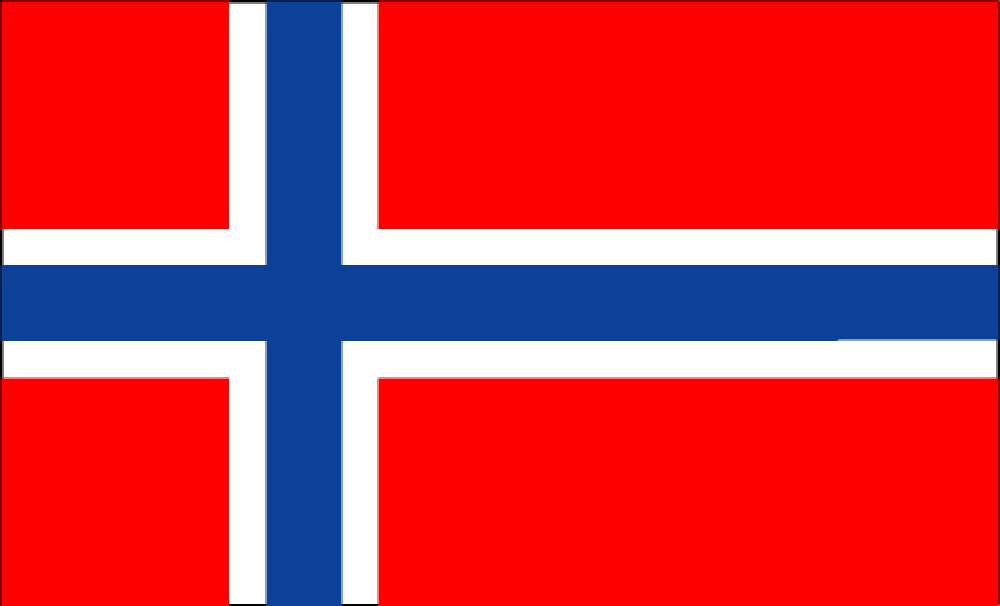 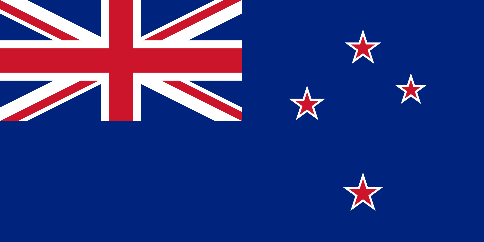 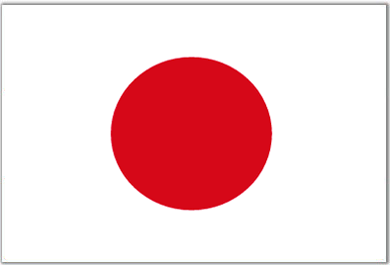 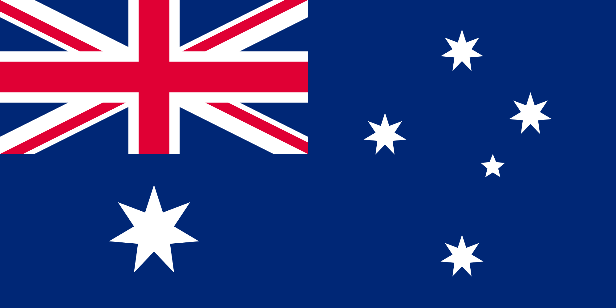 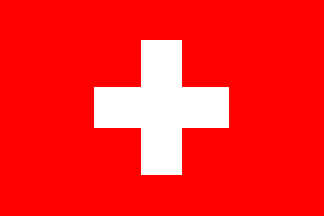 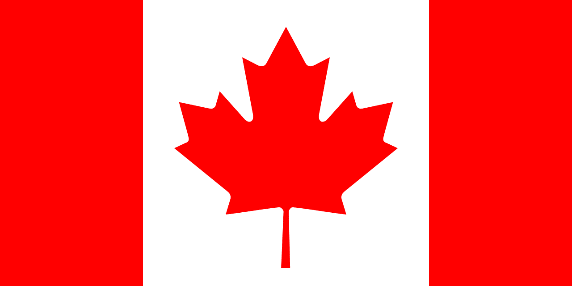 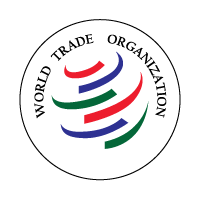 TRIPS Article 66.2
Developed country members shall provide incentives to enterprises and institutions in their territories for the purpose of promoting and encouraging transfer of technology to least developed country members in order to enable them to create a sound and viable technology base

Not compulsory

Only addresses LDCs
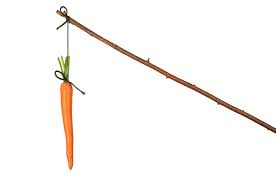 How can you find Article 66.2 Reports?
https://www.wto.org/english/tratop_e/trips_e/techtransfer_e.htm
 
At the bottom of this page, find the yellow box, use the second link

Recommendation to WTO:  

Design new portal for 66.2 Reports!
Obtain from Developed Countries with no Submissions
Reporting on Implementation of Article 66.2United States September 28, 2015
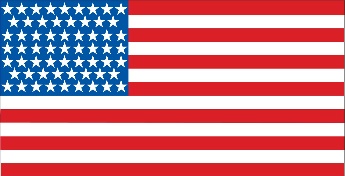 US committed to continually enhancing 66.2 assistance
Reports annually
US has $40 Billion budget for R&D, includes research that can assist LDCs
Asks for “Self-identified Tech Transfer Interests”
TRIPS Council Secretariat to organize requests
Tech Transfer is most effective when technology is requested by the group that will be using it
President Obama (Oct 2011) issued memo to all federal R&D labs to improve TT programs
Each Agency implements plans 2013-2017
Connects to 300 federal labs
Reporting on Implementation of Article 66.2 United States September 28, 2015
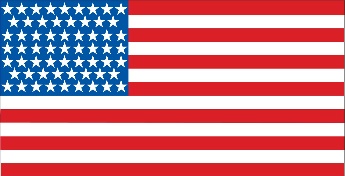 Partnership for Enhanced Engagement in Research (“PEER”)
Joint project of USAID, NSF and NIH
UN Framework Convention on Climate Change
U.S. Science and Technology Agreements
Programs to Advance Entrepreneurship (Spark Initiative)
Global Entrepreneurship Summit
National Science Foundation
USAID’ Feed the Future
Power Africa ($7B over 5 years, Presidential initiative)
Overseas Private Investment Corporation ($225 Billion/100 DCs)
Contributor to Medicines Patent Pool
WIPO Re:search
Suggestions for Developed Country Initiatives
Tax incentives to donate used equipment 
Grants to assist shipping expenses

Tax incentives to send unwanted chemical reagents, lab supplies

Global fund to support patent filing expenses for inventors in developing countries
Other Key Actors
Large Corporations
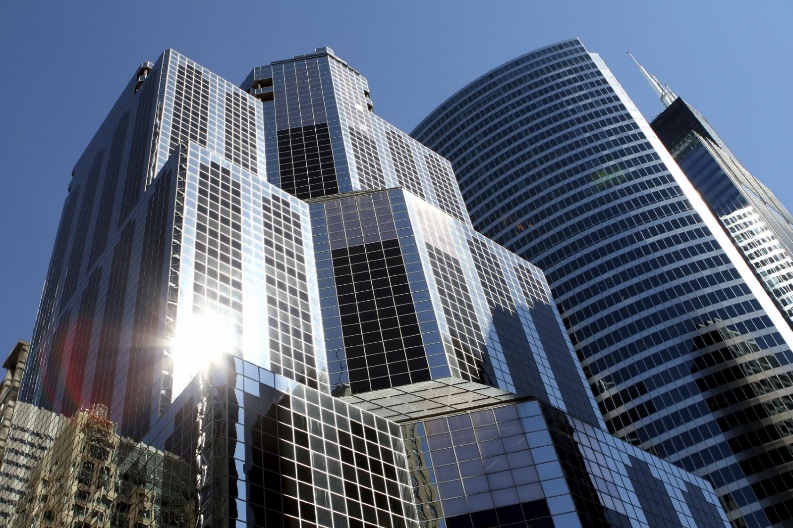 How can you find information onU.S. Corporation Programs?
www.sec.gov 

www.sec.gov/edgar/searchedgar

Corporate Social Responsibility Reports
Other Key Actors: Corporations
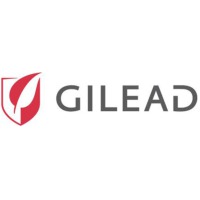 Voluntary Licensing

Education and Training

IT Supplies

Collaborations

Manufacturing
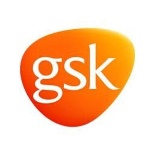 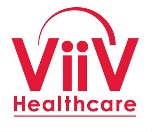 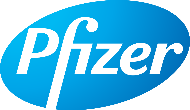 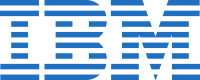 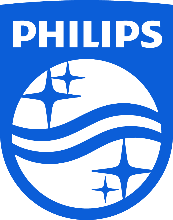 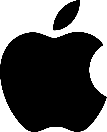 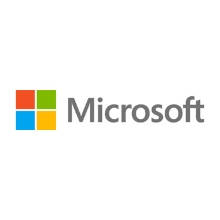 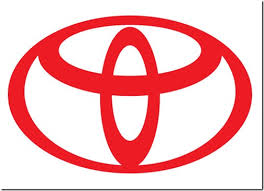 Practical Tips: Motivating Corporate Assistance
Be Specific!
“We need a formulation that is stable without refrigeration for a year for the active drug X”

Group entity who would use it should ask

Carrot (part of a worthy effort) v. Stick (threats, bad PR)

Approach in the right way through the right channels

Ask for something that they likely have
Other Key Players
Developed Country View:

Universities 
Non-Profit Organizations
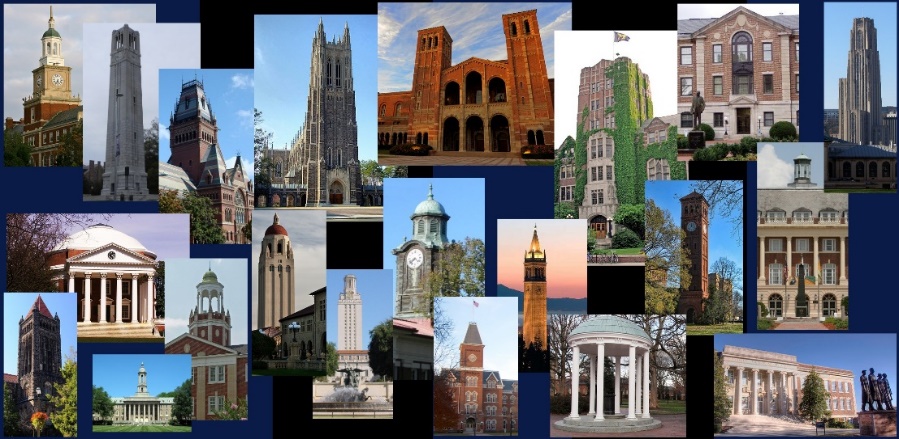 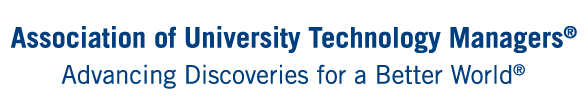 Celebrating the 500th story on University research 
For collaborations to improve lives globally
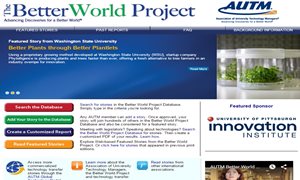 www.betterworldproject.org
University Innovation Global Outreach
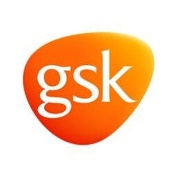 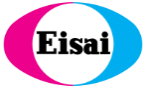 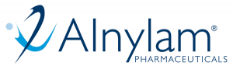 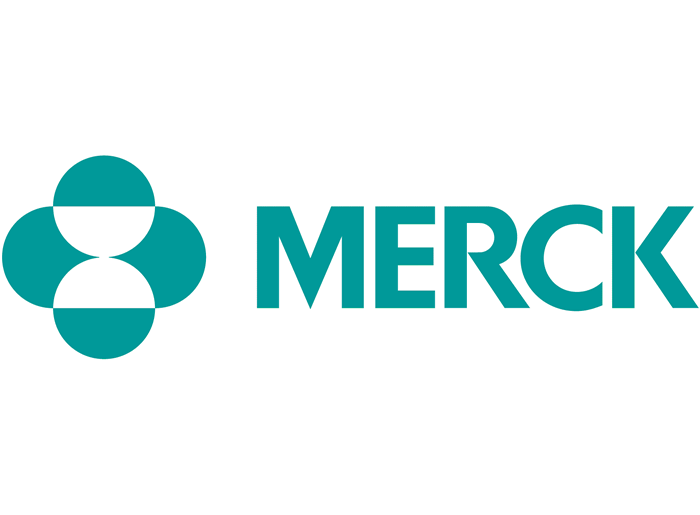 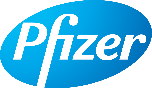 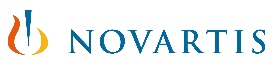 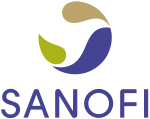 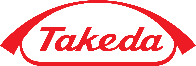 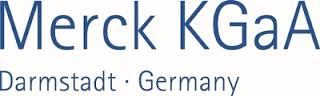 Over 100 Members
Mentoring Networks for Licensing
“Advancing the Business of IP Globally”
13,000 Members in 97 Countries
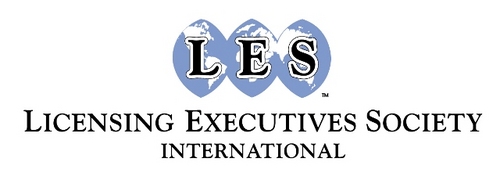 International Conferences
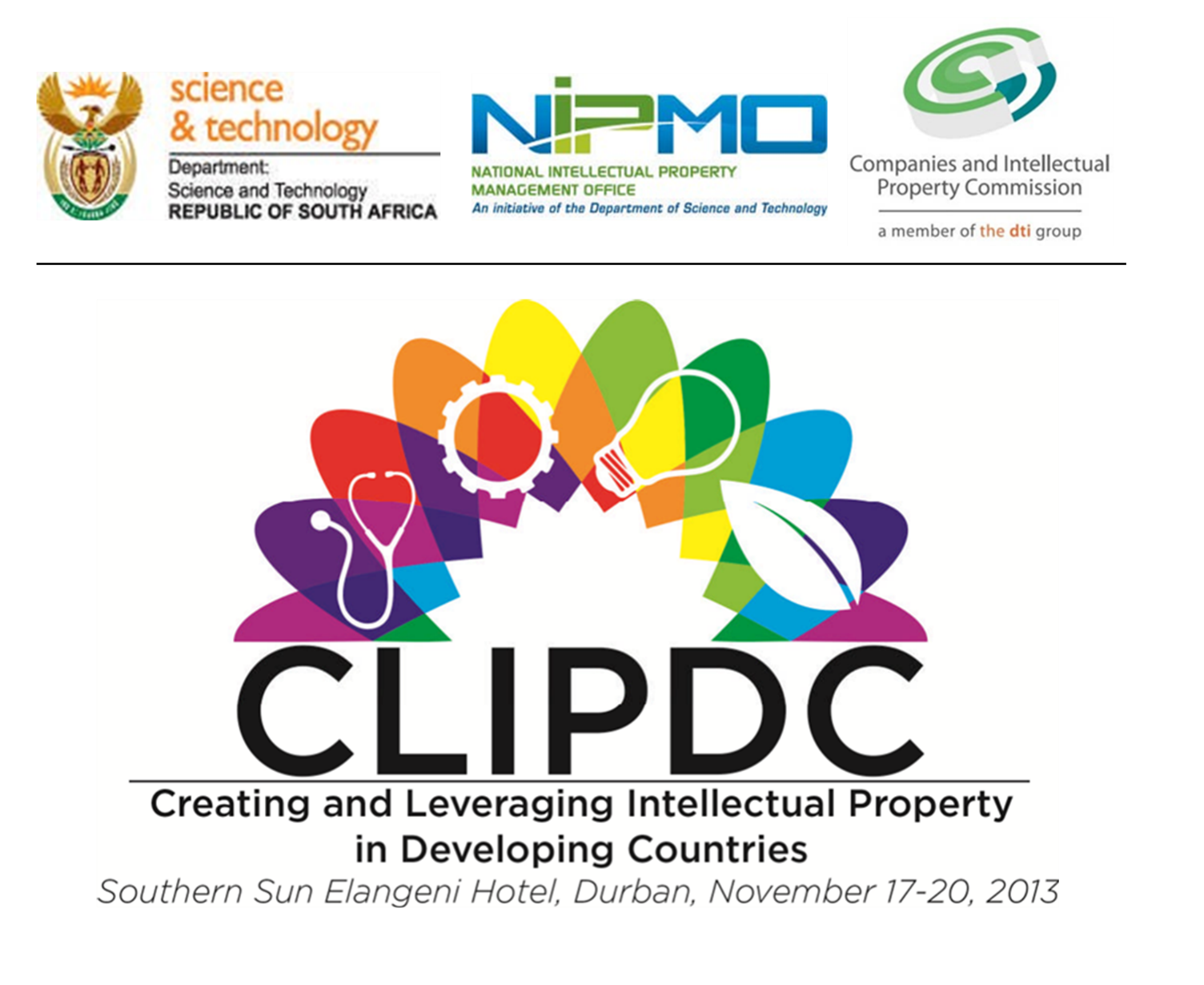 What can WIPO do to help?
Create Technology Clearing House Board

Technology needed by area
Supervised so content is clear, answerable
Invite Large Corporations to monitor

Connect Developed Country Gov’t and Corporations with requestors
Help that contact comes from WIPO
Able to find the right people
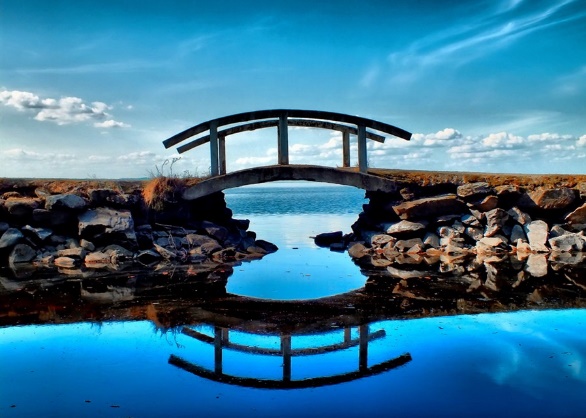 What can WIPO do to help?
Host Web-based Tutorial Programs
Inspirational Talks
Ground-breaking scientists
Entrepreneurship
Scientific Know-How
Portal for DC and LDC researchers to submit requests for expert presentations on specific questions 
WIPO Identifies experts 
Legal Best Practices
Technology transfer
Patent prosecution strategy
What can Developing Countries Do?
Framework for Receptive Ecosystem
Shadow of the Leader: 
What is your government’s message? 
Enact transformational patent laws  
If you aim for the bottom, you will get there
Identify and support key talent
Rule-breakers
Minimum ecosystem and infrastructure
Results-based incentives
Achievable goals for level of innovation
Aspirational goals for amount of innovation
Mentoring networks (“Each one teach one”)
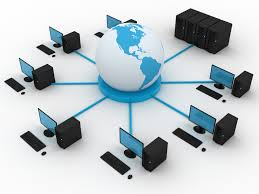 What can we do personally to support IP and Development?
Host students from developing countries

Create and maintain strong personal relationships that bridge developed/developing countries

Look for bridge-building opportunities

Be ready to volunteer

Keep the dialogue fresh
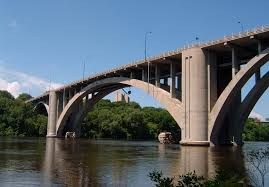 IP Collaboration for Global Development
Contact
Sherry M. Knowles, Esq.
Principal
Knowles Intellectual Property Strategies, LLC.
400 Perimeter Center Terrace
Suite 200
Atlanta, Georgia 30346
sknowles@kipsllc.com
www.kipsllc.com